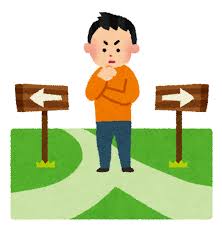 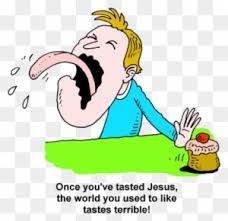 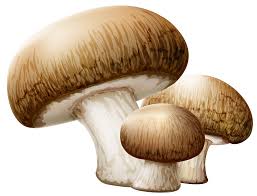 terrible		sensible		edible
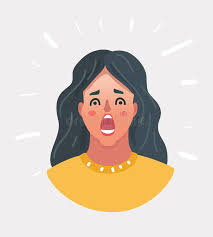 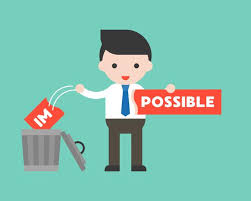 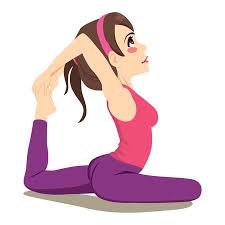 horrible		possible		flexible
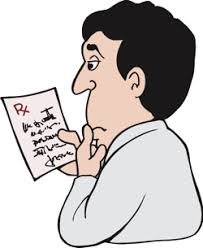 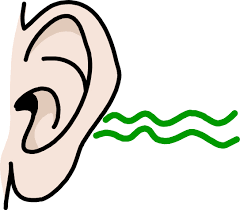 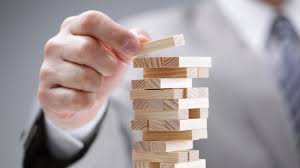 illegible		audible		tangible
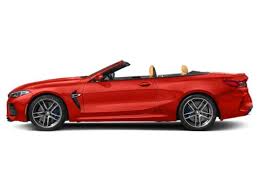 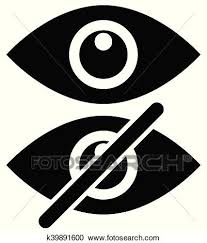 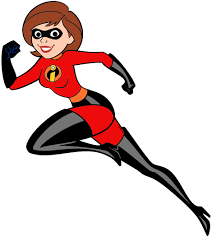 convertible	visible	incredible
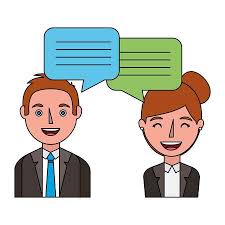 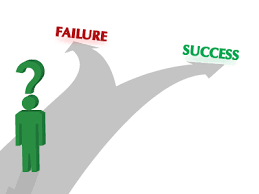 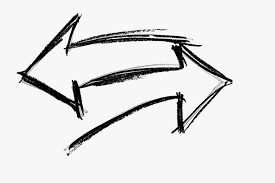 feasible		reversible		intelligible
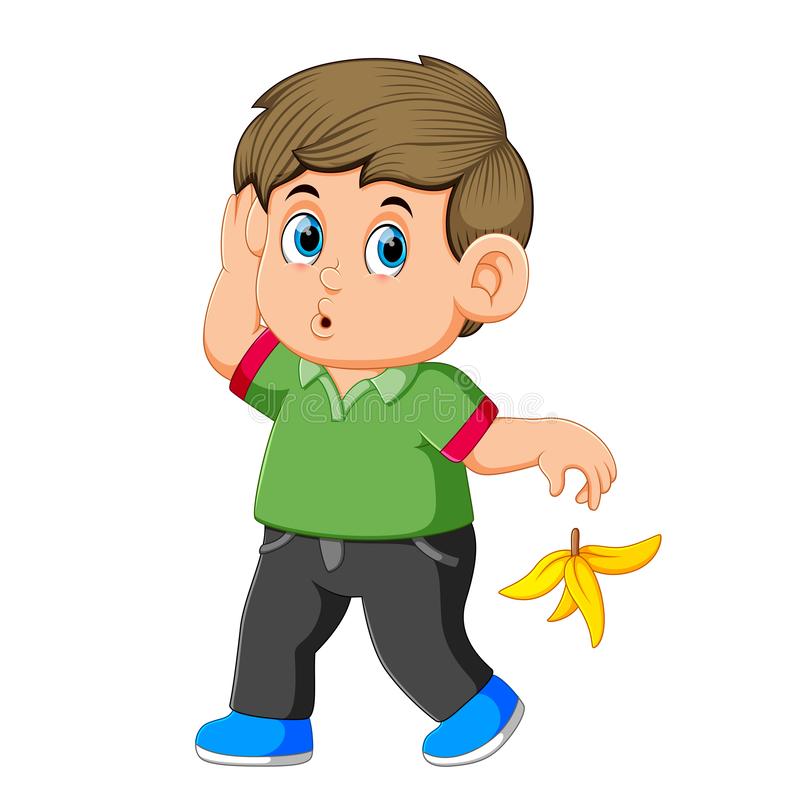 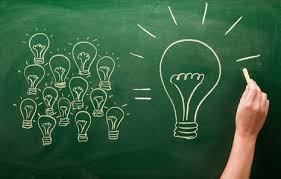 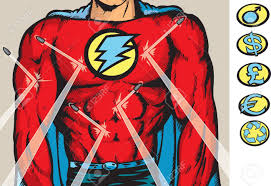 indestructible	 irresponsible	 comprehensible